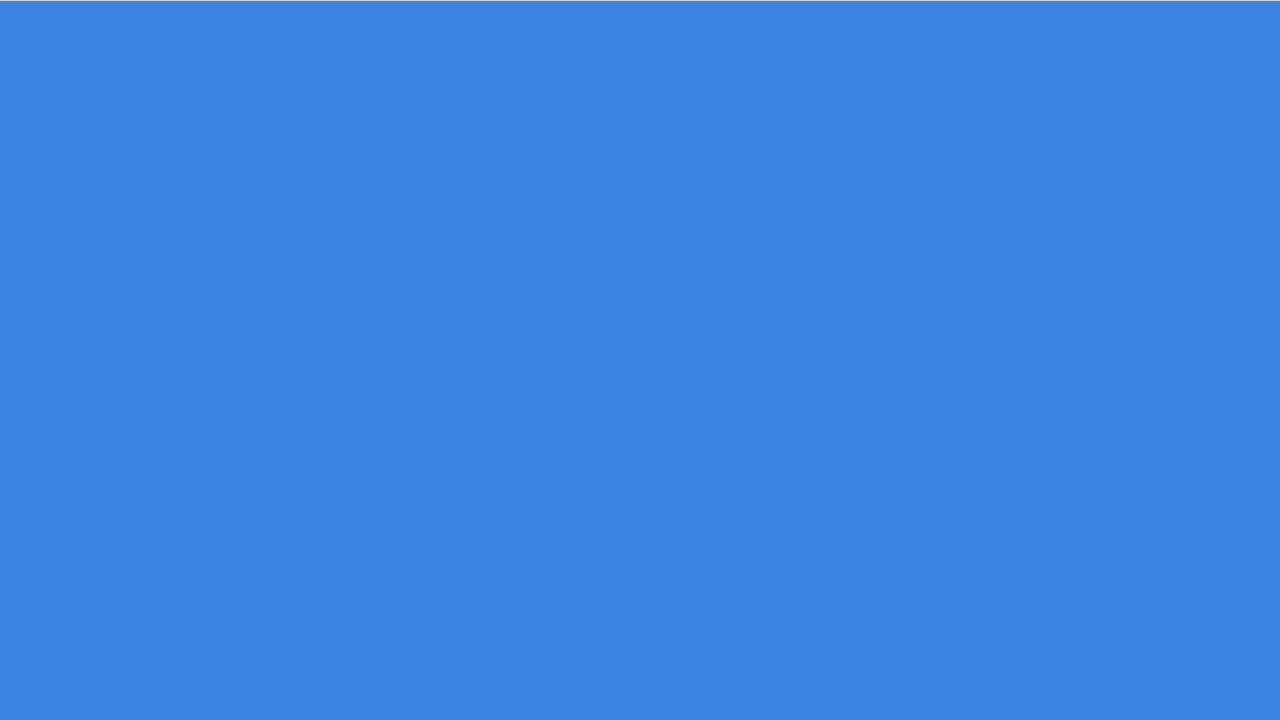 MS Excel Nivel Básico
MS EXCEL BÁSICO
Profesor: Sergio Bazo Bertrán
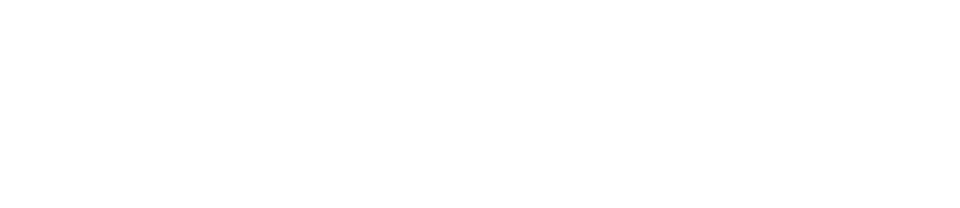 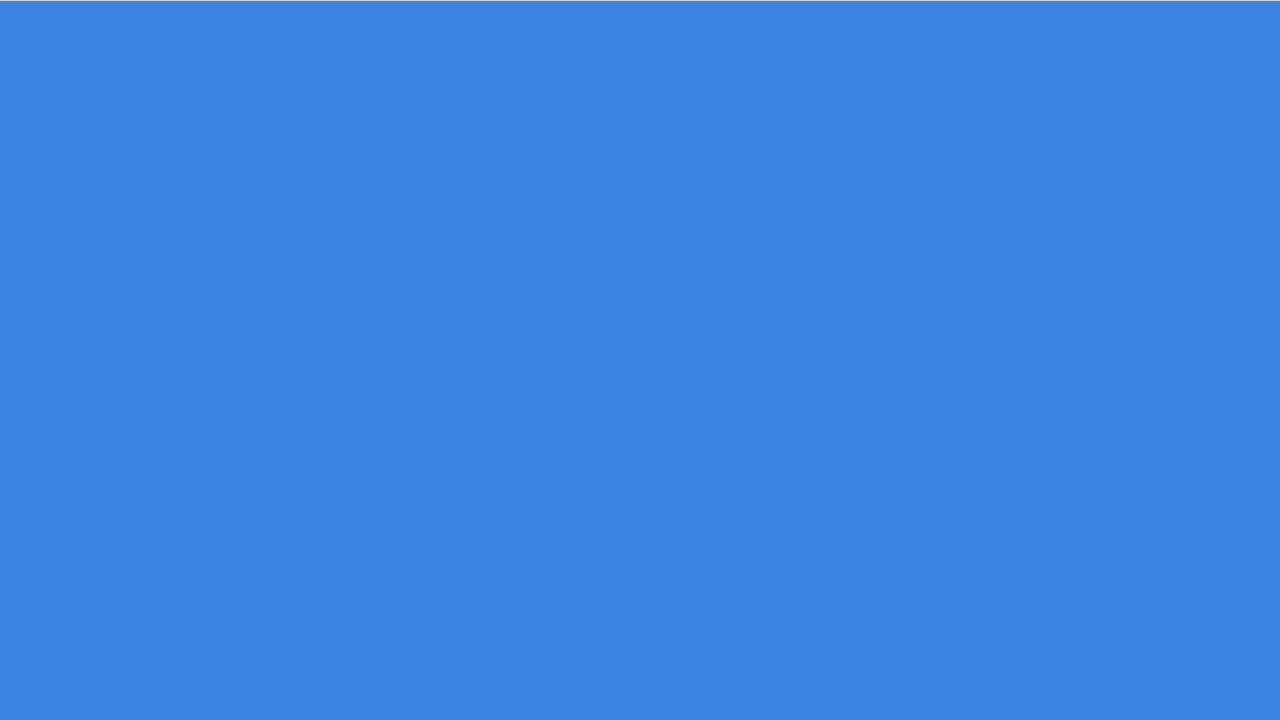 MS Excel Nivel Básico
Módulo 4
Fórmulas
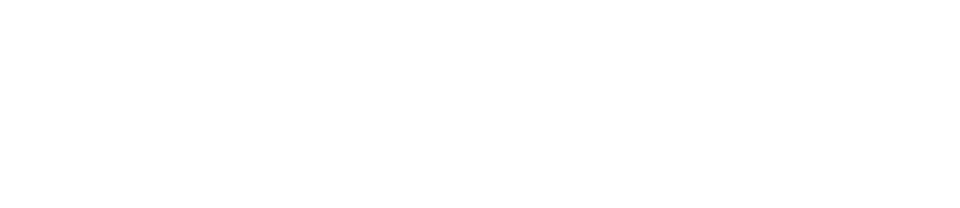 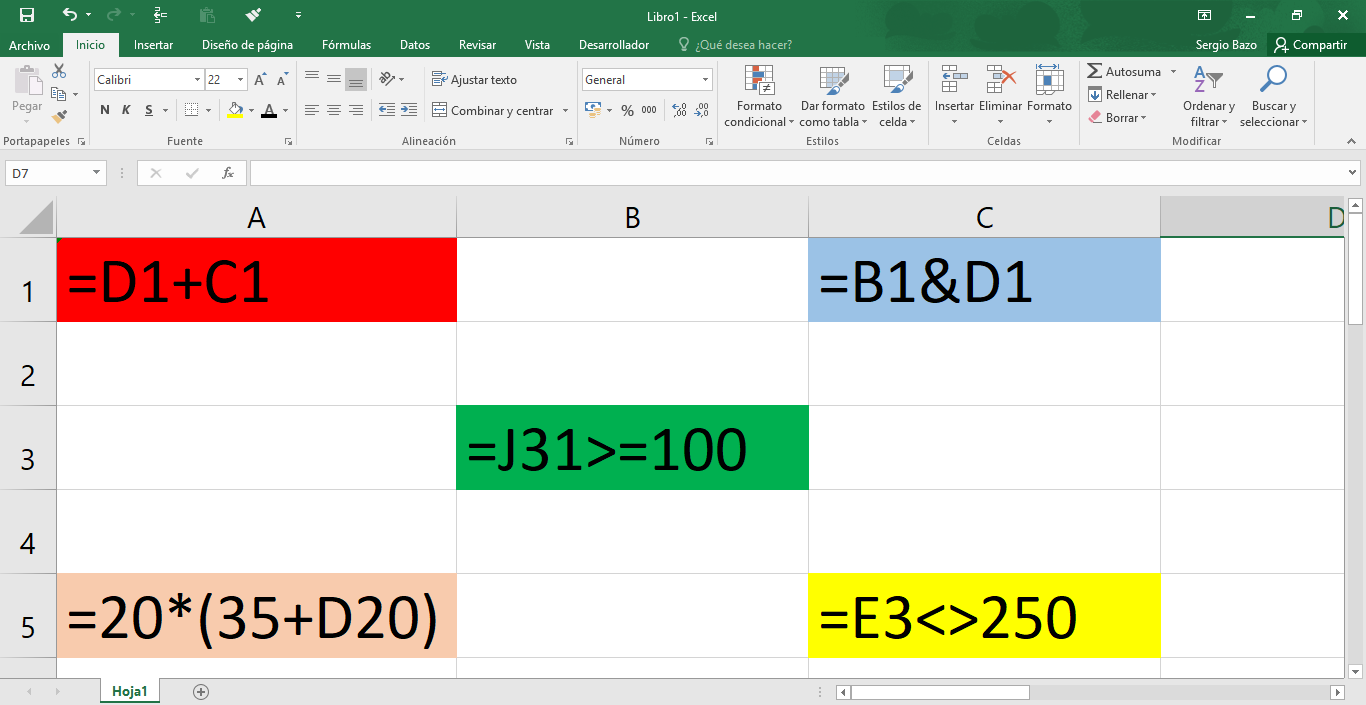 ¿Qué es una formula?
MS Excel Nivel Básico
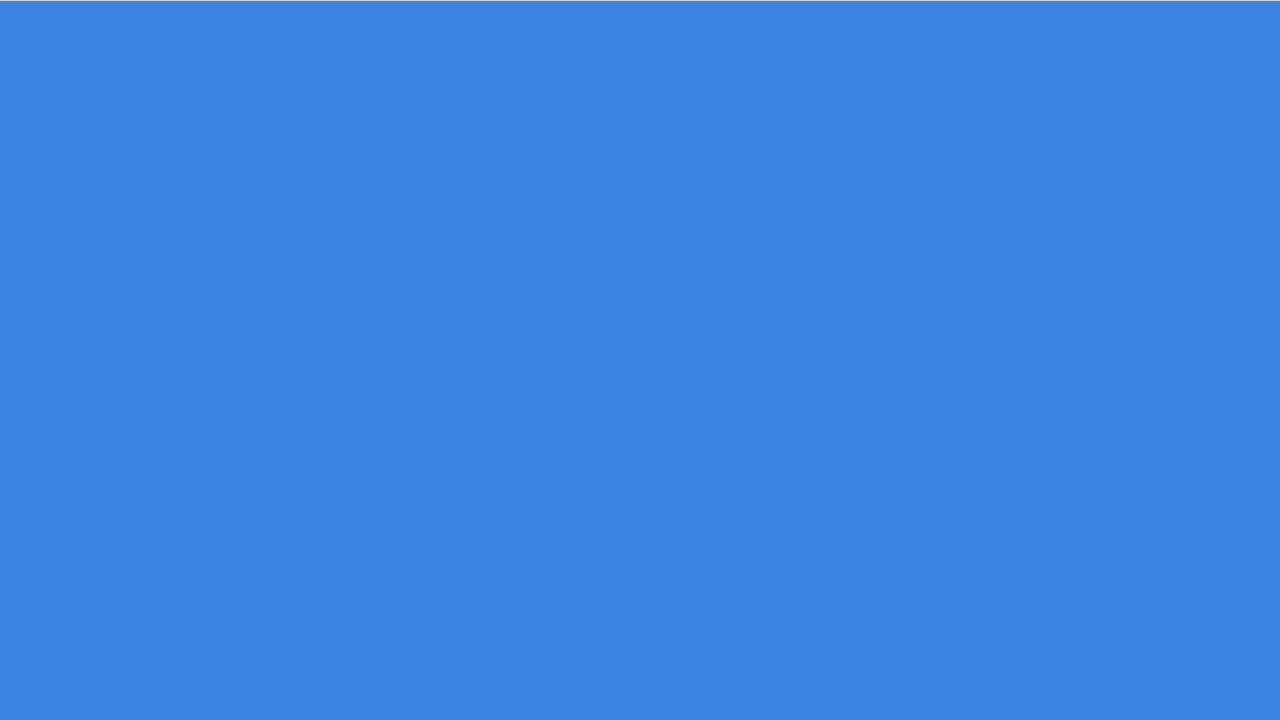 Una fórmula es una secuencia de valores constantes, referencias de celdas, funciones y operadores que generan un resultado.
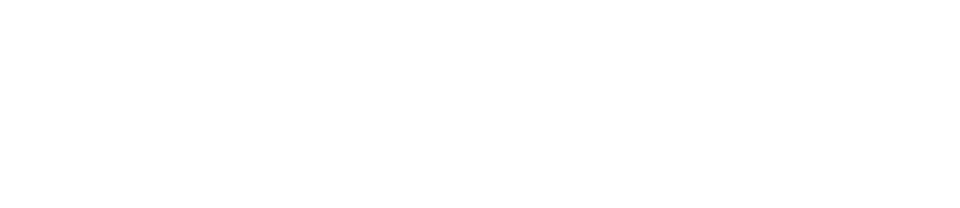 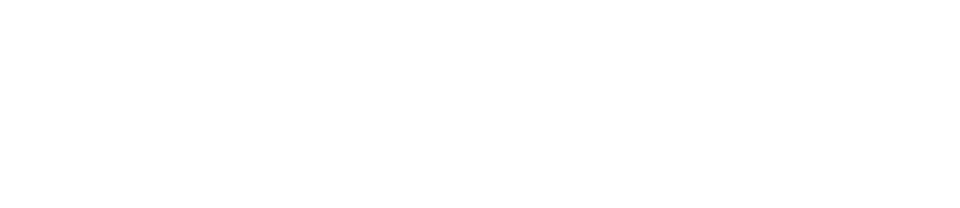 MS Excel Nivel Básico
¿Qué son los operadores?
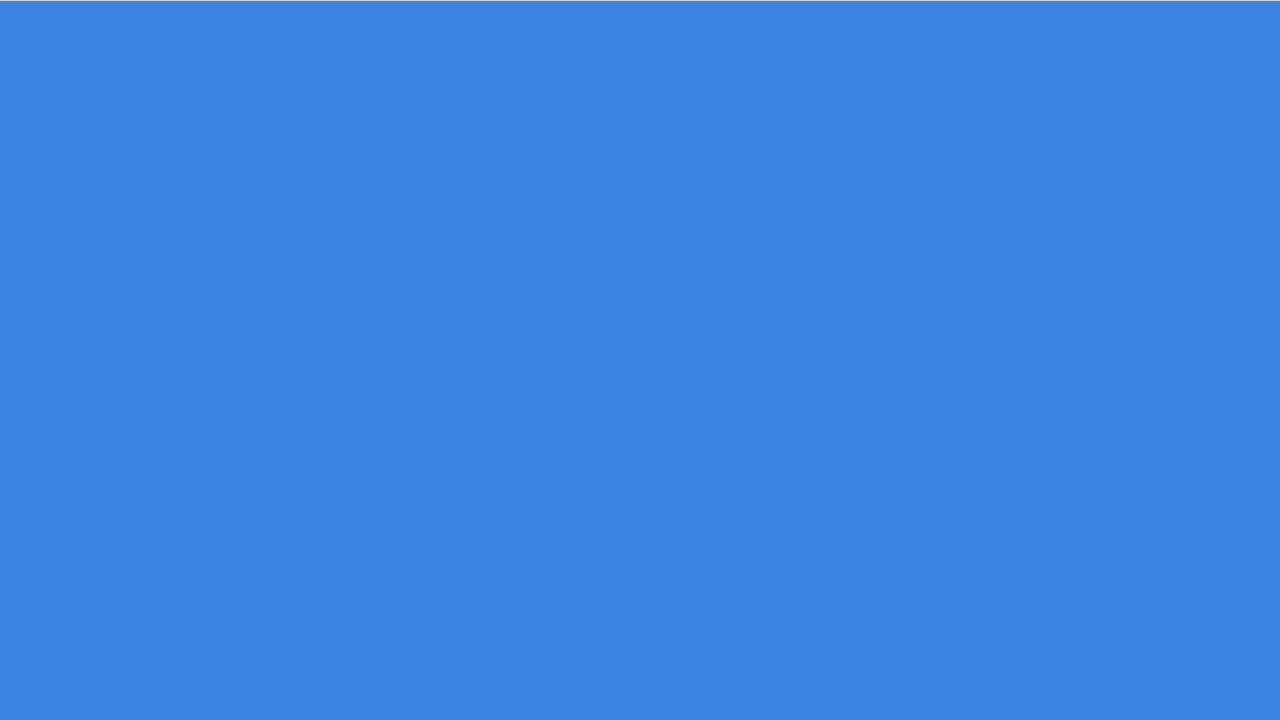 Los operadores son los símbolos que indican qué tipo de operación se va a realizar en la fórmula. Dentro de una misma fórmula puedes incluir y combinar más de un operador.

En Excel existen tres tipos de operadores: aritméticos, de comparación y de concatenación.
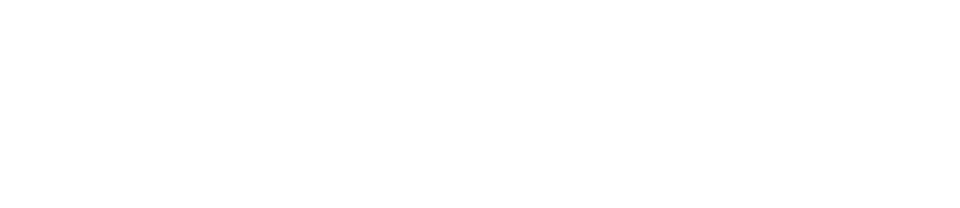 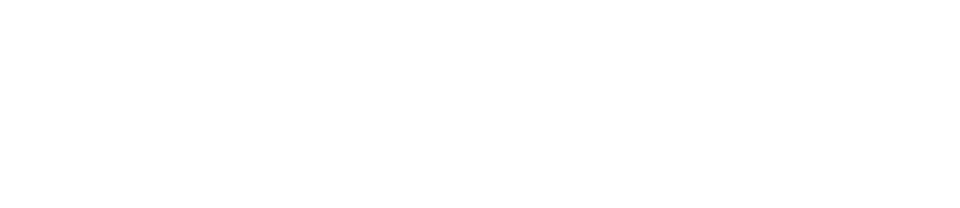 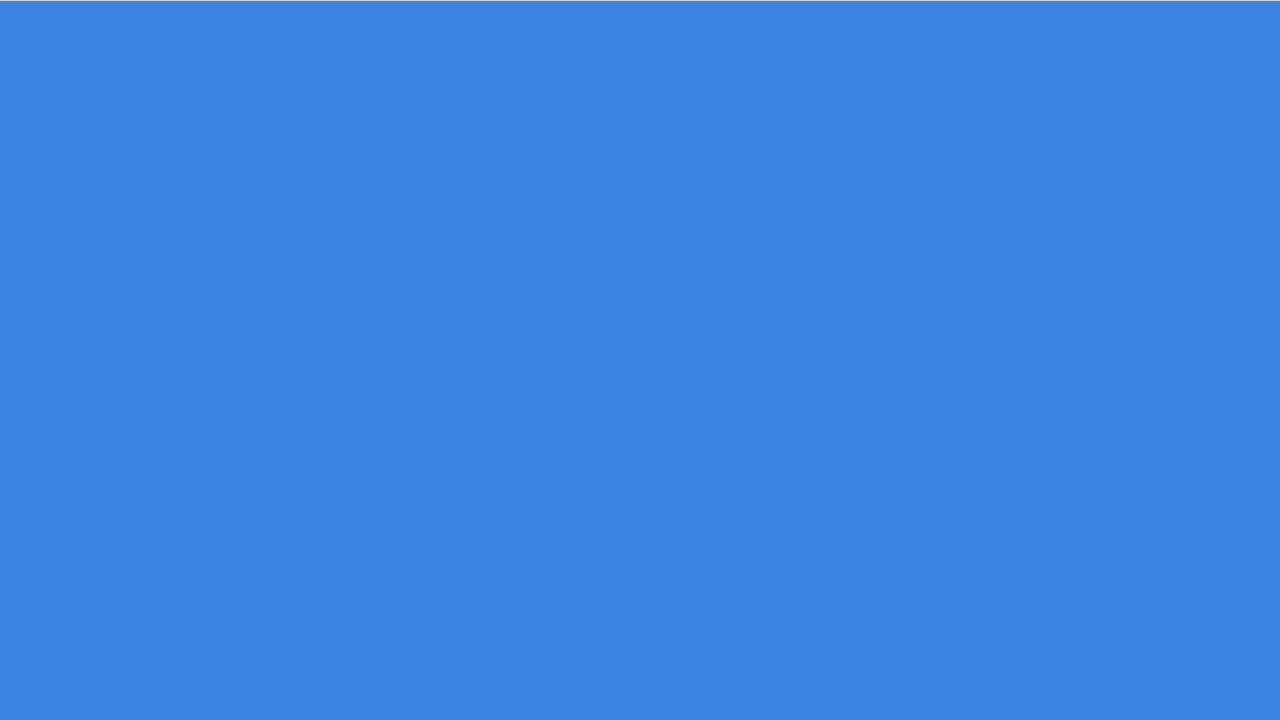 MS Excel Nivel Básico
Operador de Concatenación
Operadores de Comparación
Operadores Aritméticos
Resultado: un valor lógico:
VERDADERO O FALSO
Resultado: un número
Resultado: un texto
MS Excel Nivel Básico
Prioridad de los operadores
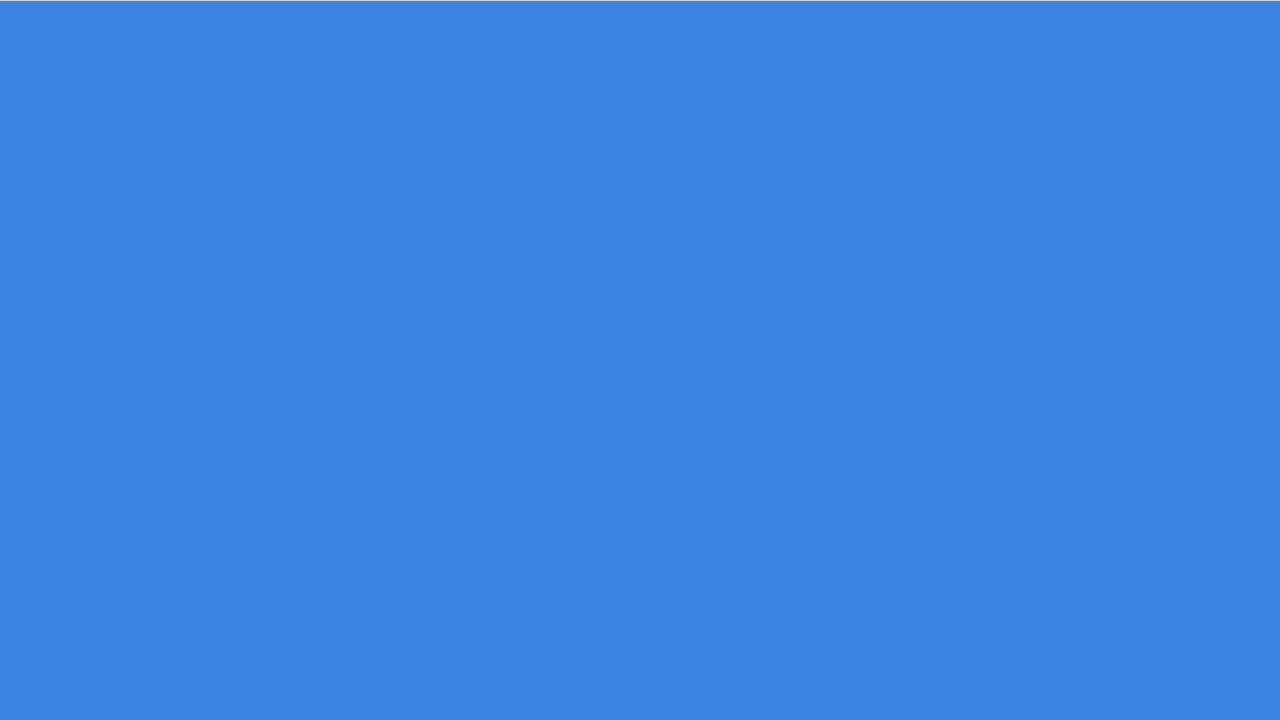 Si combinas varios operadores en la misma fórmula, Excel los ejecutará en el orden que muestra el diagrama de la derecha.

Si necesitas cambiar este orden, entonces debes encerrar entre paréntesis la porción de la fórmula que deseas priorizar.
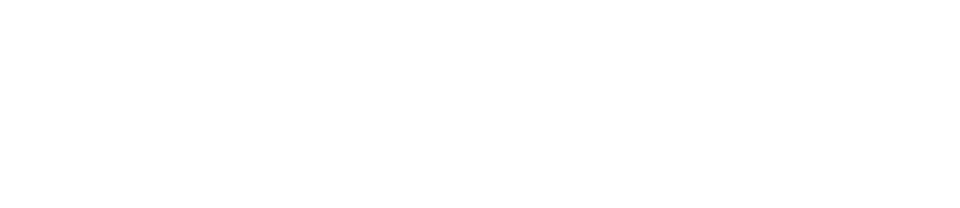 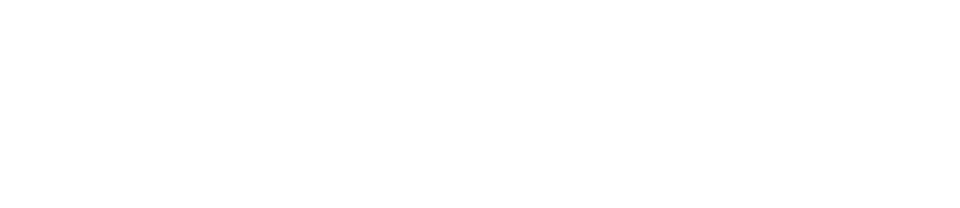